Evolve MGA Boosts Productivity by 60% with Veruna
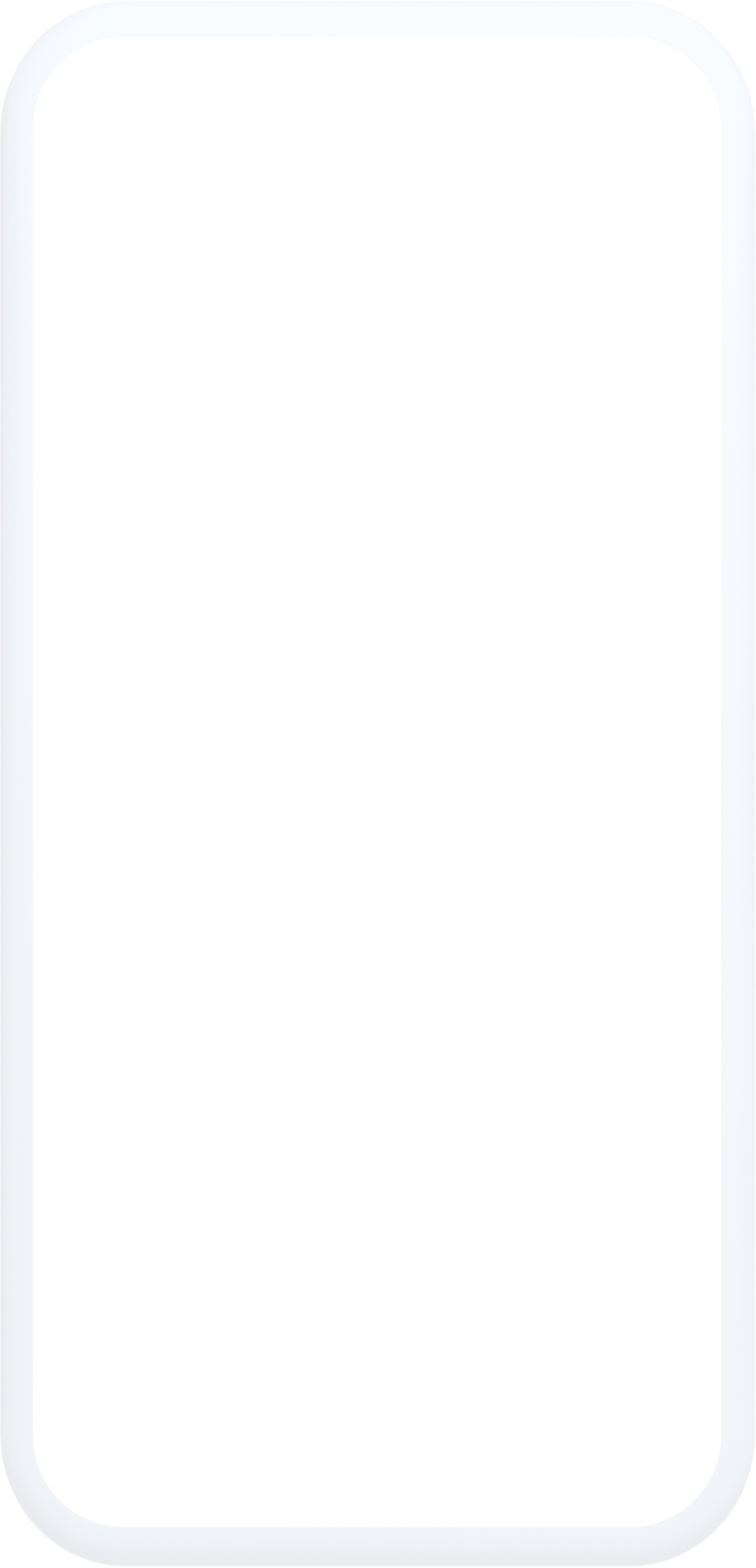 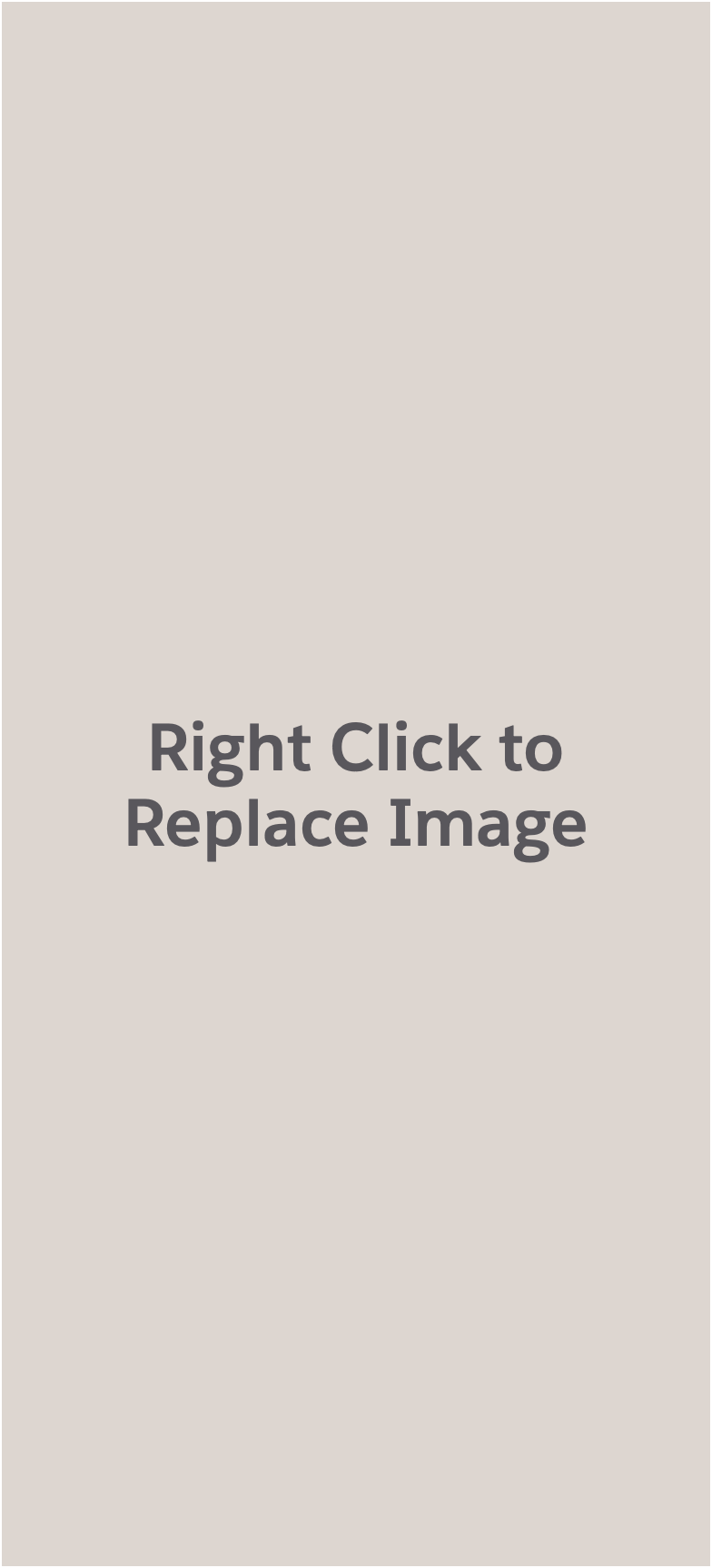 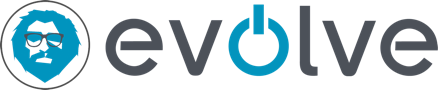 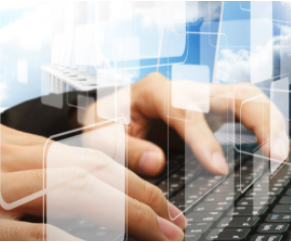 CHALLENGE: One of the nation’s largest cyber-insurance providers, Evolve MGA, needed an insurance agency management system (AMS) with the power and flexibility to support its complex, nationwide operations and aggressive growth goals.

SOLUTION:
Evolve chose Veruna since it’s built natively on Salesforce and designed for independent insurance agencies and brokers.
Powerful automation boosted efficiency immediately, enabling Evolve underwriters to handle 60% more renewals per month.
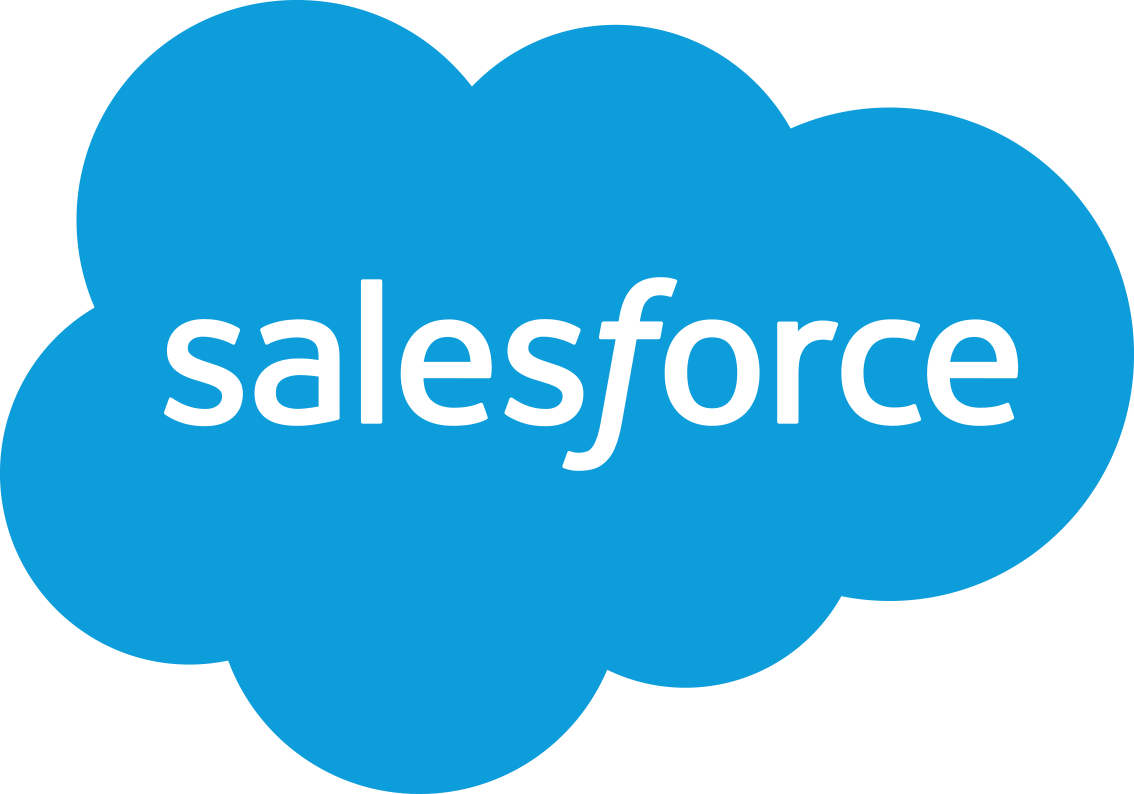 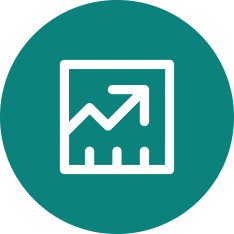 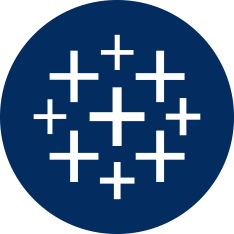 60%
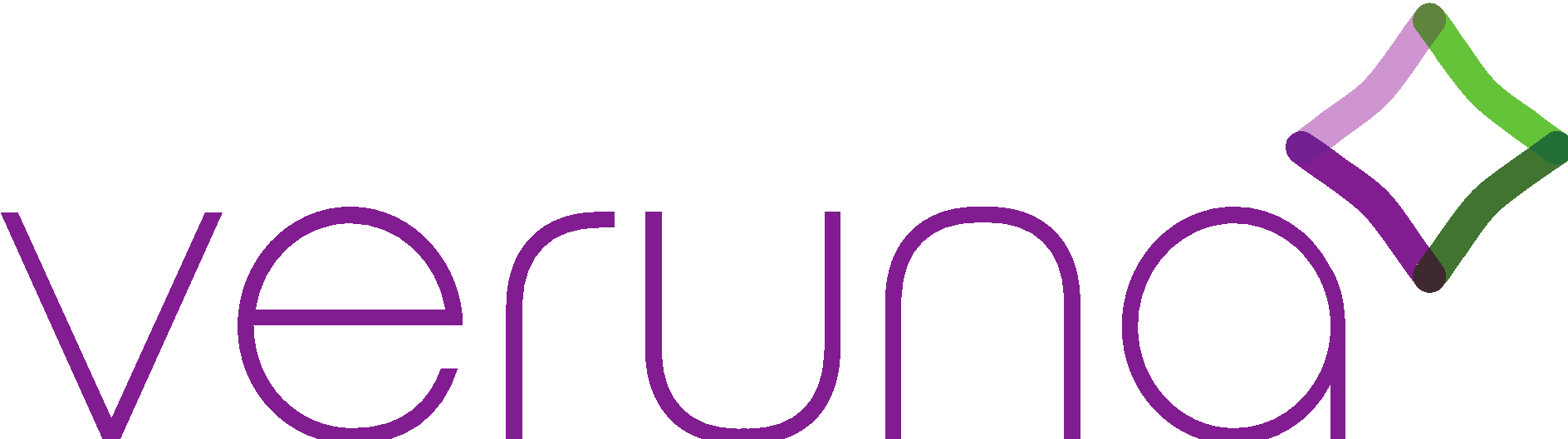 Increased Revenue
Precise 
Accuracy
Productivity gain (monthly renewals)
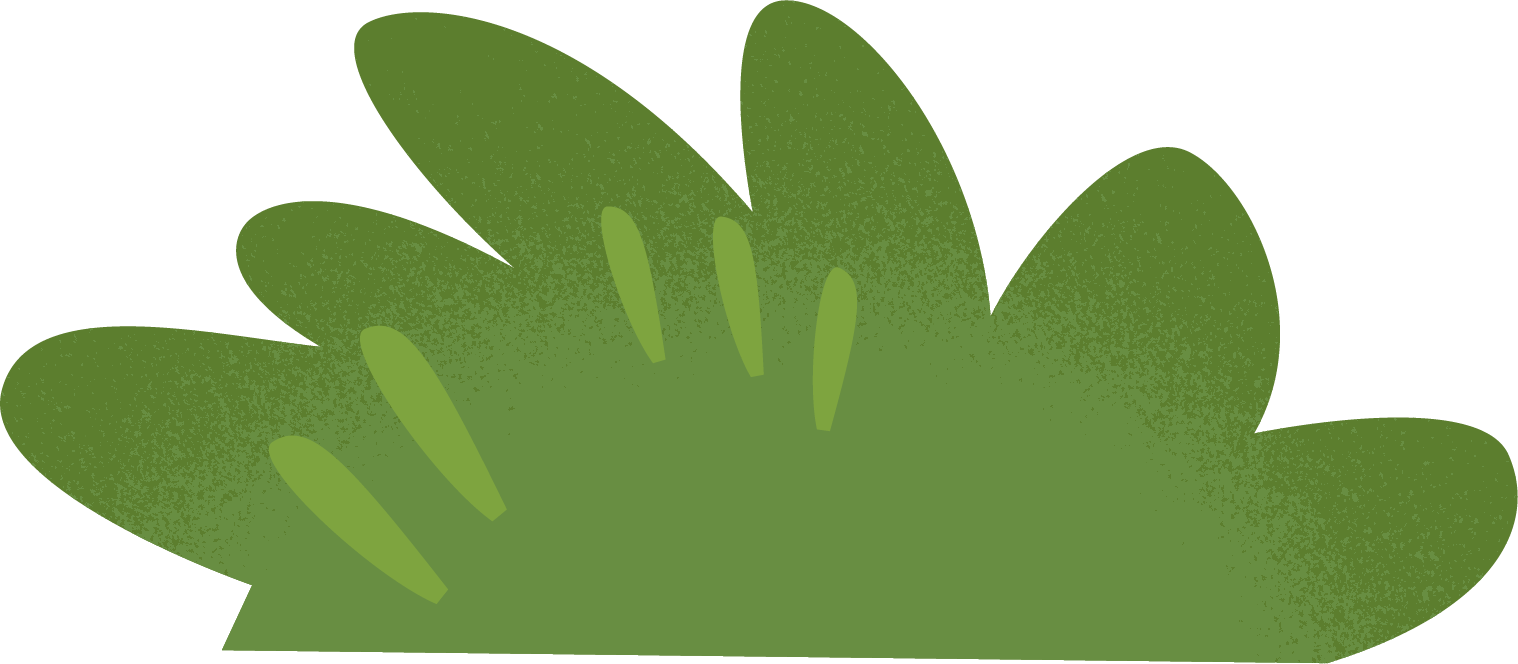 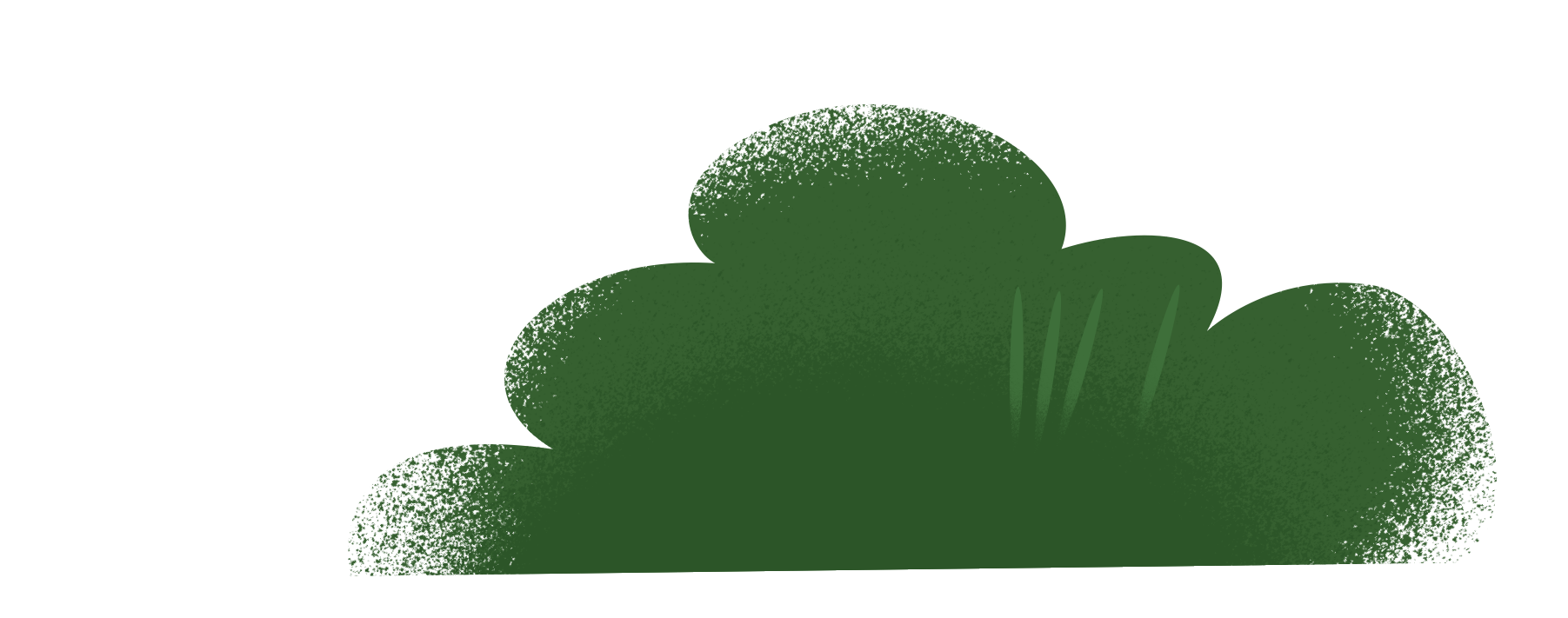 Read the full case study
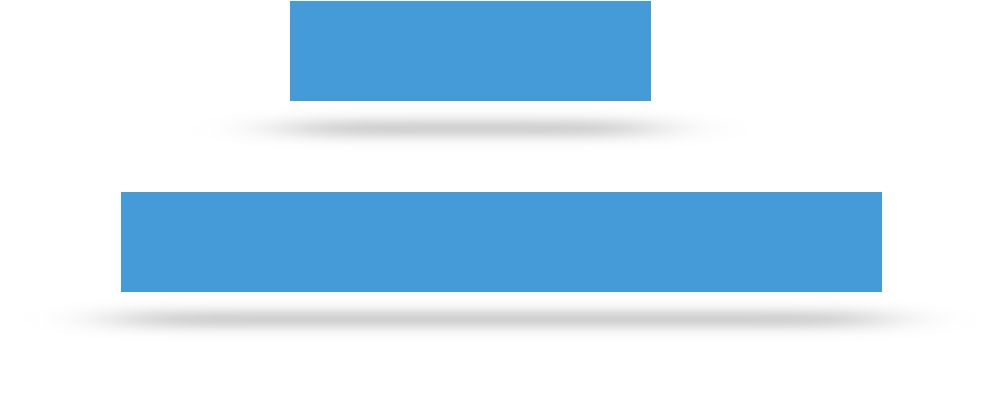